What is psychology?
Unit One
What is Psychology?What is Psychology – Crash Course
Psychology is defined as the scientific study of behavior and mental processes.
It is often viewed as a conflict between Nature and Nurture
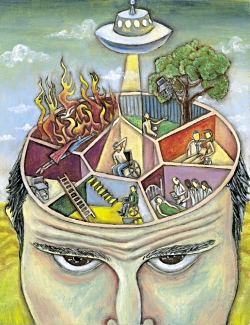 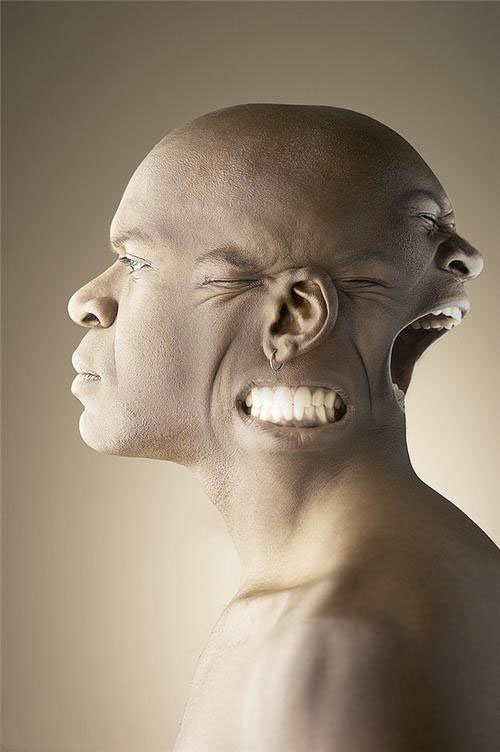 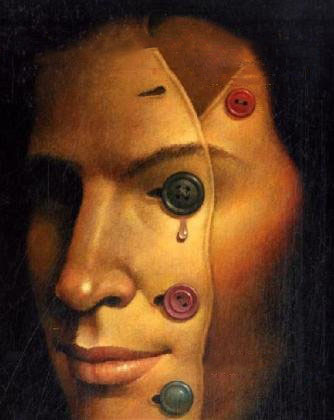 Stanford Prison Experiment
Psychology as a Science
Theories:
Formulations of apparent relationships among observed events.  
 Theories allow for prediction.
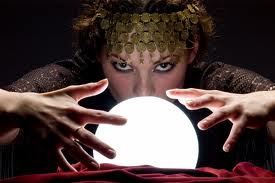 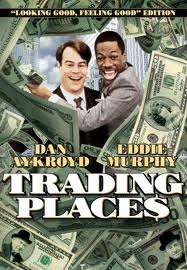 2    4    6    8    __
What Psychologists do
Pure research
no immediate application, research for its own sake
Applied research
designed to find solutions to specific personal or social problems
Practice psychology
applying psychological knowledge tohelp individuals change their behavior
Teaching 
sharing psychological knowledge.
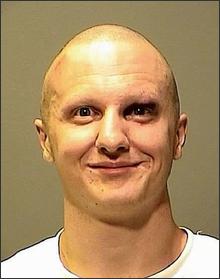 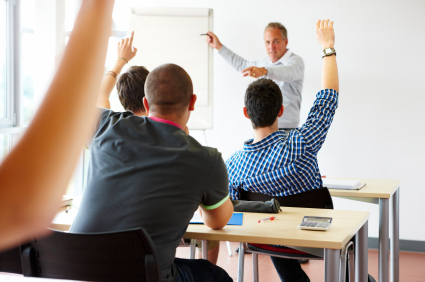 Fields of Psychology
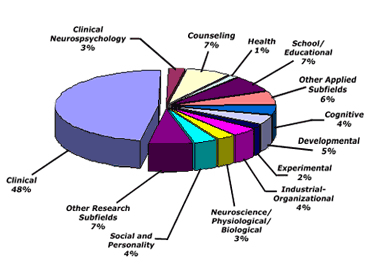 What do you want to be?
Fields of Psychology
Clinical psychologists: 
Help people with psychological disorders adjust to the demands of life  
Largest subgroup of psychologists
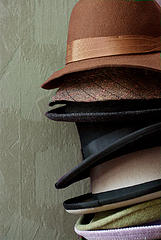 Counseling psychologists: 
Similar to clinical psychologist but clients typically have adjustment problems and not serious psychological disorders
More than half of all doctoral students are in programs of clinical or counseling
Fields of Psychology
School psychologists: 
Employed by school systems to assist students with problems that interferewith learning. 
One focus is that of placement of students in special classes
Educational psychologists: 
Like school psychologists. 
Attempt to facilitate learning but focus on course planning, instructional methods.  
Focus on motivation, intelligence, testing, and student and teacher behavior.
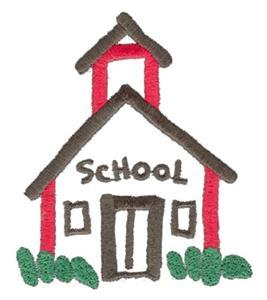 Fields of Psychology
Developmental psychologists: 
Study the changes, physical, cognitive, social and personality, that occur throughout the life span.
Personality psychologists: 
Focus on identifying and measuring human traits, determining influences on human thought processes, feelings, and behavior and explaining psychological disorders. 
Social psychologists: 
Primarily concerned with individual’s thoughts, feelings, and behavior in social situations.
Fields of Psychology
Environmental psychologists:
Study how people and environment influence each other and
Study ways to encourage recycling, for example.
Experimental psychologists: 
Conduct experiments, and 
Specialize in basic processes such as the nervous system, sensation and perception, learning and memory, thought, motivation, and emotion.
Industrial psychologists: 
Focus on the relationship between people and work.
Fields of Psychology
Organizational psychologists: 
Focus on the relationship between peopleand organizations such as business.
Human factors psychologists:
Provide suggestions and create technical systems such as dashboards, computer keyboards, etc. to be more user friendly.
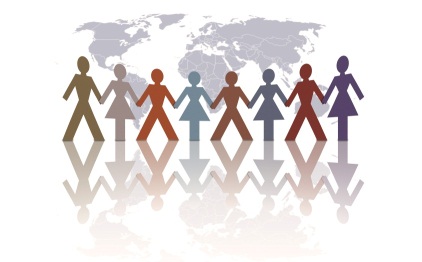 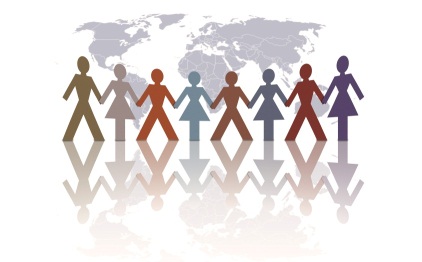 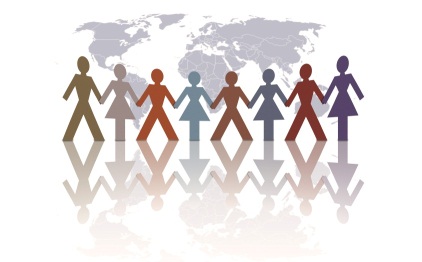 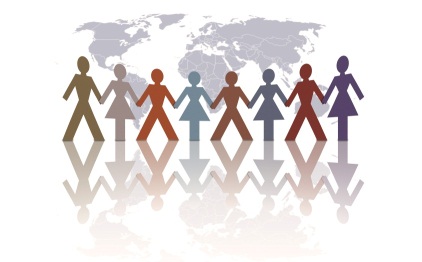 Fields of Psychology
Consumer psychologists: 
Study the behavior of shoppers in an effort to predict and influence their behavior.
Health psychologists: 
Examine the ways in which behavior and mental processes are related to health.
Sport psychologists: 
Help people improve their sports performance.
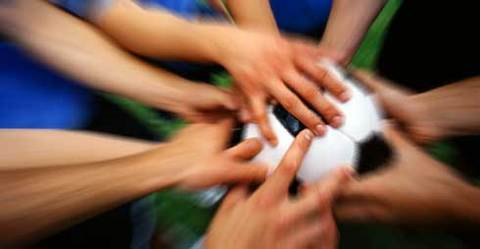 Research Methods: Part 1
Research Hypothesis, Empircal Evidence and data
What is a research Hypothesis?
Research Hypothesis: A precise and testable statement that predicts what is expected to happen to the variables research study
May be based upon the predictions of a theory
Must be accepted or rejected based on the findings of an empirical study
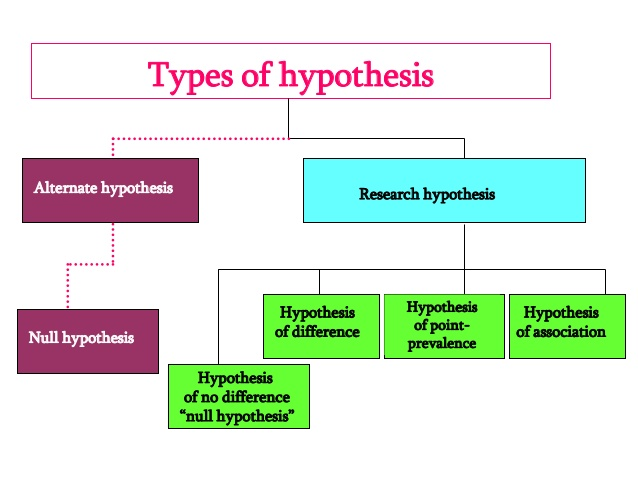 What is Empirical Research?
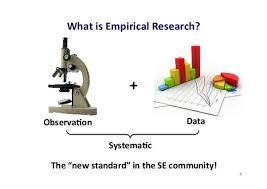 Empirical Research: Any activity that includes the organized collection and analysis of empirical data. 
Researcher must decide on a methodology to use for data collection which will vary based on the type of data (Quantitative or Qualitative) 
Examples: Bandura et al., Zimbardo prison experiment, etc….
Qualitative vs Quantitative Data
Qualitative
Quantitative
The information is numerical (e.g. experiments or surveys) 
Data analysis is in the form of statistics (e.g. mean, median, mode, standard deviation or percentages)
The information is in the meaning of the data (i.e interviews or journal entries)
Data analysis is in the form of interpretation of the data to see what the data reveals.
Research Methods: Essential Questions
What considerations must a psychologist make when setting up a research experiment?

2. What are the strengths and limitations of an experimental approach to studying human behaviour?

3. What is the importance of a representative sample - and how can one be obtained?
4. How can statistics be used to help us interpret data?
TED TALK: 10 myths of psychology Debunked
Things to Think About while watching the video: 
1) What are the 10 myths that he talks about? Are there any that you thought were true?
2) What type of “evidence” and “data” does he use to prove or disprove his theories? Are there any errors in his evidence?
3) What message does this TED Talk send about the importance of psychological research and data?
Add this to your video note sheet for this unit
Thinking Like a psychologist: An exercise
Below are a list of common psychological “myths” that people tend to believe.
In small groups you will choose 1 myth that you like and design a study for how you would “disprove” the following theory. 
(Essentially design a study that you could design to disprove the myth) 

1) Most people only use 10% of their brain power 
2) Individuals can learn new information while sleeping 
3) Opposites Attract: We’re attracted to people who are opposite of us 
4) Our handwriting reveals our personality traits 
5) Only deeply depressed people commit suicide
6) Playing Mozart’s music to infants will boost their intelligence 
7) A positive attitude can stave off cancer
Proving/Disproving theories
Is this theory true? Why do you think so or why do you think not? 
What evidence do you have to prove/disprove this theory? 
Is the data empirical or anecdotal? Why is the type of evidence significant? 
Empirical Data: Evidence collected using the scientific method- based on observation and/or experimentation
Anecdotal Data: Evidence collected in a casual or informal manner and relying heavily or entirely on personal experience
Now What?!?!: Psychology Myths research debunking…. Time to practice
Using the internet, library, psych sources, etc, find a research study that could either strengthen or debunk the myth you were looking at. Read through the study and answer the following questions:
What is the psychological myth that you’re addressing and why? (significance/relevance) 
Evaluate the myth based on research (site the research in your blog) 
Evaluate the research used (What type of research is it? Is it valid/reliable? What are the strengths and weaknesses?) 
Conclusion: What is your conclusion about the psychology myth based on the provided information
Citations: Be sure to cite ALL research (or your blog will be assigned a 0 for plagiarism)  
 Every person in the group must participate in completing the final document you create within the class – your final document must be shared with me at kemp.courtney@gse.cusd80.com
Homework: article “Dweck on Praise”
We will be discussing this article next class. You should bring an annotated copy of the article to class  as well as prepared responses to the following questions: 
Distinguish the differences between “Growth Mindset” and a “Fixed Mindset” 
Outline the procedures used in the experiments in this reading 
Reflect on your own mindset regarding the following aspects of your own life: classes, extracurriculars, and personal relationships 
How is mindset a critical component to being successful in the IB Program (and in life)
Do Now: Dweck Study Outline
Using the article for homework: fill in the following graphic organizer outlining/analyzing the main components of this study:
Procedure:
Aim of Study:
Results
Implications
Evaluating theories: The Teacup Method
T: Testable- Is the theory testable? 
A good theory has to be falsifiable. If it cannot be tested, it is not a good theory. 
E: Empirical Support: Is there evidence to support the theory? 
Good empirical support is not from a highly superficial and is reliable and replicable 
A: Application: Can it be applied to other situations? 
A good study can be applied to many different situations or improves a very specific behavior (i.e. it alleviates depression) 
C: Clearly defined variables: Are variables clearly defined and reliably measurable? 
U: Unbiased: Are there biases (explicit or implicit) toward a gender or culture? 
Many theories in psychology are androcentric (male-focused) or ethnocentric (culturally based—Western Culture) 
P: Predicts Behavior: Is the theory predictive or just explanatory? 
Good theories help predict future behavior rather than just explain and labels. If a theory simply labels behaviors it has low predictive validity.
Psychological Experiments: A vocabulary Review
Independent variable - the variable that is manipulated by the researcher.
Dependent variable - the variable that is measured by the researcher. It is assumed that this variable changes as a result of the manipulation of the independent variable.
Controlled variables - variables that are kept constant in order to avoid influencing the relationship between the IV and the DV.
Standardized procedure - the idea that directions given to participants during an experiment are exactly the same.  This is the most basic form of "control" for a study.
Random allocation to conditions: In a true experiment, participants are randomly allocated to conditions in order to avoid sampling bias.
Do Now: Operationalization of Variables Practice
Operationalizing your variables is one of the most important steps to setting up an experiment.  For each of the studies below, think about what you would want to measure.
Experiment 1: A study of stress on one's level of aggressive behaviour.
The independent variable (IV) is _________
  How could you change the IV in the different conditions?  (Remember, this must meet ethical standards).
The dependent variable (DV) is ____________. What/how would you actually measure this?
Experiment 2: A study on how one's level of self-esteem affects their problem-solving skills.
The independent variable (IV) is ______________
How could you change the IV in the different conditions? 
The dependent variable (DV) is ___________. What would you actually measure?
Types of Psychological Experiments
Lab experiment: an experiment done under highly controlled conditions.
Field experiment: an experiment done in a natural setting.  There is less control over variables.
A true experiment:  An IV is manipulated and a DV measured under controlled conditions.  Participants are randomly allocated to conditions.
A quasi experiment: Like the "experiment" by Derren Brown - no IV is manipulated and participants are not randomly allocated to conditions. Instead, it is their traits that set them apart - a fish seller, a hot dog vendor and a jeweler.
A natural experiment: An experiment that is the result of a "naturally occurring event."  We will address these later in the course but a natural experiment might address a question like:  Did stress increase at our school after the introduction of the IB?  Or Did aggression increase in rural Canada after the introduction of television?
Writing a Research Hypothesis/Null Hypothesis
When writing a research hypothesis, you must always include the relevant information 
A clearly operationalized IV 
A clearly operationalized DV 
Identification of the population to be studied
When writing a “null hypothesis”, the hypothesis should state that there is NO significant relationship between the two variables being studied
Hypothesis: Tenth grade English students will recall more words off a list of 30 words when the light is on than when the light is off 
Null Hypothesis: There will be no significant difference in the number of words recalled from a list of 30 words by tenth grade English language students whether the light is on or off.
Activity: Designing Experiments and Hypothesis for psychological Questions
Work in small groups (2-3) on creating/designing a hypothetical experiment for the following psychological questions: Each experiment should have the following components. Each person should create their own paper (BE PREPARED TO SHARE OUT NEXT CLASS) 
A Research hypothesis  and A Null hypothesis 
An identifiable IV 
An identifiable DV 
Identify the population to be studied 

1) A researcher would like to test whether stress plays a role in an elderly person’s ability to identify faces 
2) The International School of Prague would like to find out if students who eat more carbohydrates do better at school 
3) An industrial psychologist would like to see if one’s ability to solve problems changes with the time of the day 
4)  A sports psychologist wants to determine if an athlete’s performance can be improved with positive feedback.
5) A clinic wants to determine whether drug treatment or Freudian therapy is better treatment for depressed patients
Homework : Collecting and reflecting on Psychological Data
Your job over the next week will be to collect and reflect on psychological data. For this observation we will base your research on that of linguistic psychologist Deborah Tannen who studied the specifics of gender and discourse: 
Part 1 should be completed this week, which includes the observational data component. This is the data you will use for the written debrief. This should be YOUR data, collected from your independent observation: 
Your task is to observe a conversation among a group of at least four people for a period of at least 15 minutes. The group should be mixed genders and the conversation may be in a lounge, library, cafeteria or outside of school. You may NOT be a participant in the conversation. 
Use the provided grid to take notes
This is an example of event sampling, you are only to make notes when someone enters into the conversation
Research Methods 1.4
Sampling Methods
Psychological Research: Sampling Basics
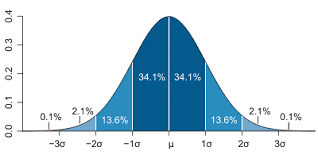 When considering a sample, there are a few questions that will have to be asked:
1. What population do I want to study?
2. How many participants will I need from that population for my sample in order to make the findings valid?
3. Which sampling technique should I use?
Psychological Sampling Basics
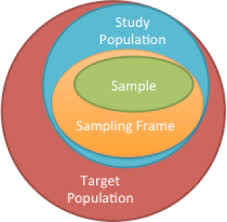 Psychologists take a sample from a population. Often psychologists talk about a target population. This is the group of people that they want to describe or understand. So, a target population could be:
I want to understand the eating habits of Americans.
I want to understand the coping strategies of men who have cancer.
I want to understand the effects of stress from the IB program on our school's current group of grade 11 students.
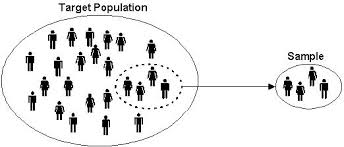 Psychological Sampling Basics
The goal of psychological research is to be able to generalize your results to the target population. Generalization is best done by representative sampling.
The extent to which a study can be generalized to the target population is referred to as external validity. 
If I have a sample from our grade 11 class, but it is only made up of males, then the sample would be non-representational of the target population and thus the research would have low external validity due to sampling bias.
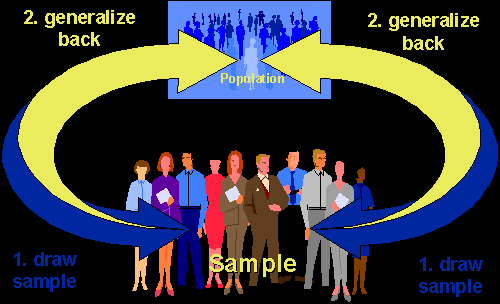 Sampling techniques
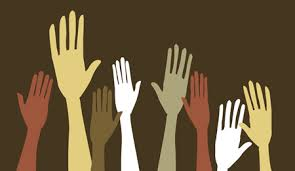 Self-selected or Volunteer Sample: People who sign up for a study. Participants tend to be more motivated but also less representative then the general population. 
Non-Random Sampling: Follows no systematic method of selecting participants (ie. Standing outside a grocery store/school building to select samples) 
Opportunity Sampling: Convenience Sample when you use a pre-existing sample (ie Mrs.Eplin’s 7th period AP Psychology Students)
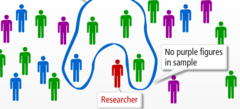 Sampling techniques
Random Sampling: A defined sample in which everyone has an equal probability of being chosen (out of a hat/roll of a die etc…) Only works with small populations 
Stratified Sampling: Attempts to make samples that reflect sub-groups of our population. (ie if surveying metro students involving gender, 6 girls, 4 boys) 
Purposive Sampling: Looking at people with a specific set of traits
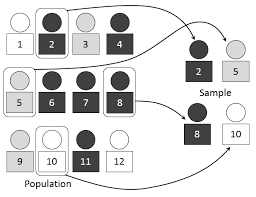 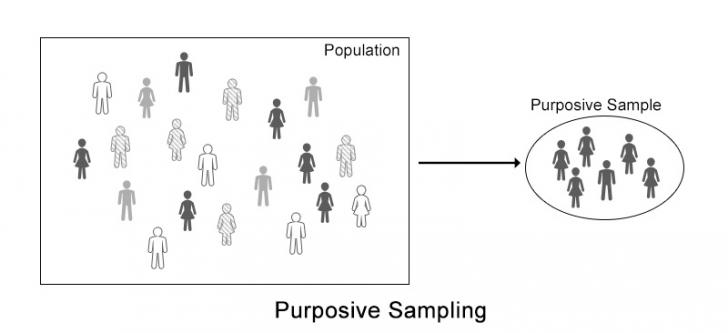 Sampling techniques in the modern era
Network Sampling: “Snowball sample” When you need a specific group that is not likely to be easy to reach through traditional means (drug addicts, expatriots, high school dropouts). You use networks of people to help outreach for sampling.    
Crowd Sourcing: Using online resources to reach out to very broad and large groups of people to increase access and diversity of studies
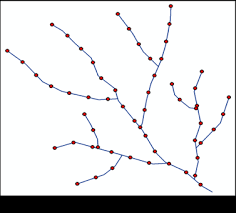 Let’s Practice: Thinking about sampling Biases
Often times when evaluating research, IB students say “This study has sampling bias because only students were used in the study”, however critical thinking about sampling biases means you need to think about why the sample may effect the outcome of the study 
Use the examples below and identify how a student sample bias may impact the results of the example studies below 

1 . A study to find out if eating chocolate may affect memory. 

2. A study to find out if levels of social media use are linked to levels of depression 

3. A study to find out if watching a funny movie changes one’s testosterone levels.

4. A study to find out if childhood trauma has an effect on one’s problem solving skills
Answers/Discussion
1 . A study to find out if eating chocolate may affect memory. 
Students carry out memory tasks every day.  Therefore their memorization skills may be higher than average.  This may mean that eating chocolate has less of an effect than on the general population
2. A study to find out if levels of social media use are linked to levels of depression 
Social media use may have a different goal in students than in an older population.  In addition, depression and its symptoms may be different in younger populations than in older populations. 
It is also probable that the "level" of social media use would on average be higher in younger people than in older people, making comparison between the groups difficult - that is, it may be difficult to find a sizable sample of older people who use social media to the same extent as students.
3. A study to find out if watching a funny movie changes one’s testosterone levels.
Testosterone levels decrease with age, so this may be problematic. Also, because humour changes with age, it is probable that the same film could not be used for both a student population and an older population, making the generalizability and reliability of the results problematic
4. A study to find out if childhood trauma has an effect on one’s problem solving skills
Once again, students have to problem solve on a daily basis, so this may be affected by the practice effect.  In addition, since childhood trauma is more recent for students than it is for older populations, it may have more of an effect.
Class Activity: M&m sampling
Work together in small groups to use your M&M bag to represent each type of sampling discussed today in class. 
You can complete the activity by drawing your sample or you can do an online submission and take photos that you import into the worksheet (uploaded into google groups and onto my website) 
Each person should turn in their own sheet, even if you work together. Don’t forget the short answer portion on the back of this sheet!
Do Now: Operationalization of Variables Practice
Operationalizing your variables is one of the most important steps to setting up an experiment.  For each of the studies below, think about what you would want to measure.
Experiment 1: A study of stress on one's level of aggressive behaviour.
The independent variable (IV) is _________
  How could you change the IV in the different conditions?  (Remember, this must meet ethical standards).
The dependent variable (DV) is ____________. What/how would you actually measure this?
Experiment 2: A study on how one's level of self-esteem affects their problem-solving skills.
The independent variable (IV) is ______________
How could you change the IV in the different conditions? 
The dependent variable (DV) is ___________. What would you actually measure?
Video Questions: Brain Games Experiment
Identify/Discuss the following components of this experiment: 

Hypothesis/Null Hypothesis 
Aim 
Procedure 
Results 
Implications
Research Methods: 1.5
Psychological Experimental Designs
Laboratory vs Field Experiments
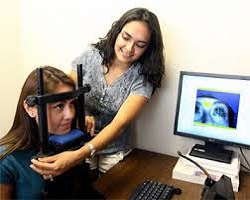 Laboratory Experiments (Controlled Environment) 
Advantages: control for extraneous/confounding variables that may impact results of the study   
Disadvantages: May not be a valid reflection of real life behavior

Field Experiments/Naturalistic Study : Non-controlled environment, natural environment
Advantages: Natural environment more likely valid reflections of real life behavior 
Disadvantages: Cannot control for extraneous/confounding variables, not easily replicatable
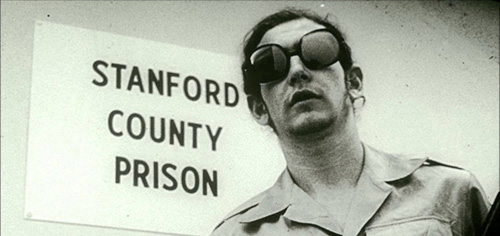 Quasi vs Natural experiments
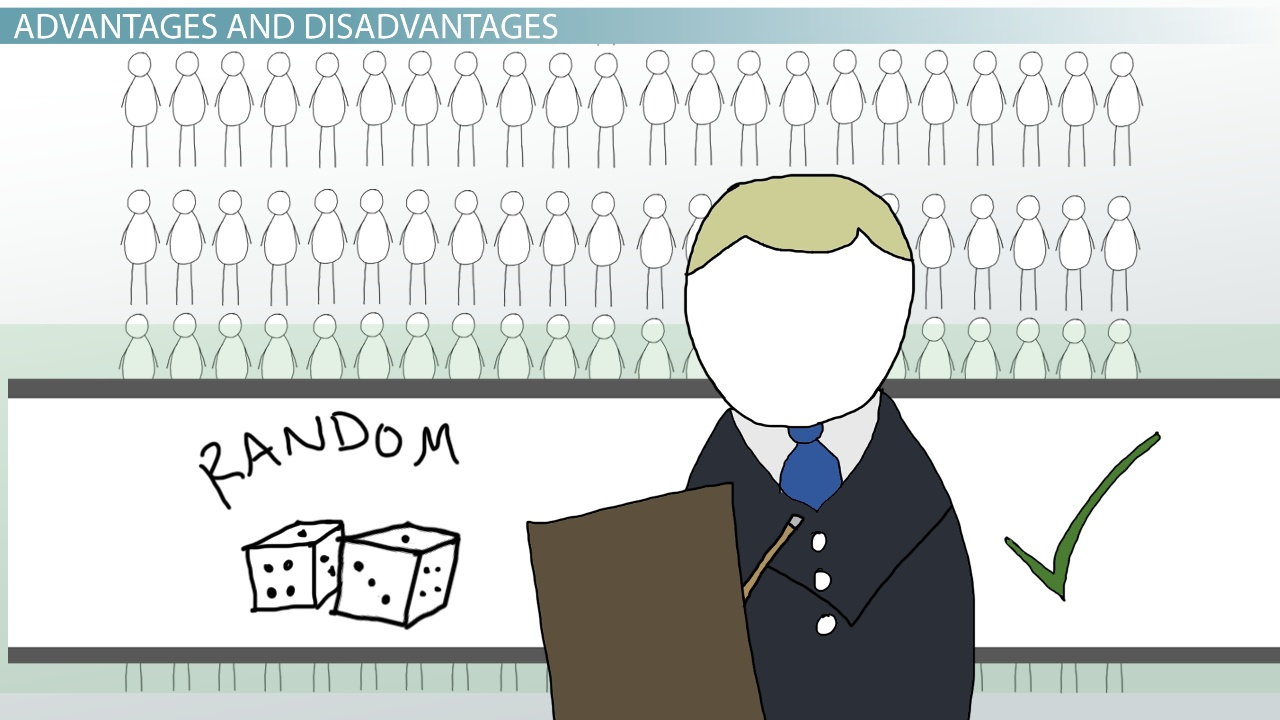 In both quasi and natural experiments participants are not randomly allocated to conditions. 
Quasi-Experiment: are employed when the researcher is interested in independent variables that cannot be randomly assigned. Usually this happens when the independent variable in question is something that is an innate characteristic of the participants involved.
Example: A researcher has 2 groups attempt to memorize a list of words. One group is made up of people who have been diagnosed with depression and the other group (control) does not have a diagnosis. 
Other things that may be studied in a quasi experiment: Gender, age, culture etc….
Natural Experiment:  Studying in a natural/non-lab environment 
Example: Studying the impact of a non-smoking policy in the Czech Republic (Pre-test/Post-test)
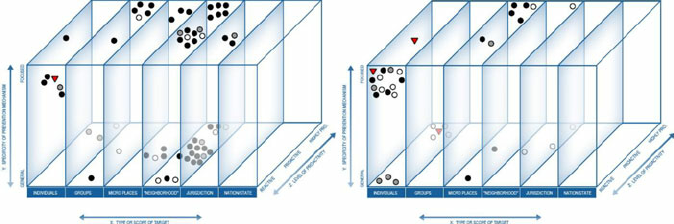 Correlational Studies
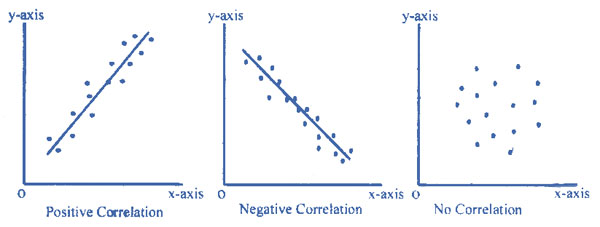 Positive Correlation:  is when both variables are affected in the same way. 
Example: the more hours you spend studying, the better you do on exams; or the fewer hours you spend studying, the less well you do on exams.
Negative Correlation: is when one variable increases, and the the other decreases. 
Example: as the number of hours watching television increases, exam scores decrease.
Bidirectional Ambiguity: When no independent variable is manipulated, no cause-effect relationship can be determined (Example: Survey data) 
Example: As a student watches television, they exhibit more aggressive behavior. You cannot be sure if the aggression is directly correlated to the television watching or other variables
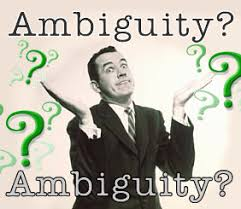 Discussion/Practice: Thinking critically about Cause and effect
For each of the following news headlines, do you think that the findings are causal or simply correlational in nature? How do you think that the research would have been done?
1.  Cell phones disrupt teen sleep.
2. Using Wash your Hands signs in public bathrooms 		     increases the number of handwashers, 
3. Men who are distracted by a beautiful woman are more likely to take financial risks.
4.  Study suggests attending religious services sharply cuts risk of death
Task/Activity: Designing an experiment
This will be a small group project that we will work on today. Your groups will be tasked with designing an experiment to answer a research question (provided by me). 
Research Question: Does raising one’s self esteem affect behavior? 
Your group will create a small google slides/powerpoint presentation of the experiment that you design. No two groups should have the exact same experimental design. Your presentation should have the following slides/formatting. Be sure to include the names of all students in the group on the title slide. 
Slide 1: An operationalized research question
Slide 2: Statement of a null and research hypothesis 
Slide 3: Operationalization of the independent variable 
Slide 4: Operationalization of the dependent variable
Slide 5: A description of the procedure 

You should submit this presentation to a google drive folder provided to you. We will analyze your experimental designs next class period
Homework
Finish and submit Google Slides Presentation (Must be complete BEFORE class)
Quiz: Oxford 1.3 and 1.4 Thursday 
Debriefing your Data: (Due Tuesday) 
1. Complete the Tannen Observational Grid (if you have not already) 
2. Write up (type) a debrief of your observational data. A debrief should answer the following questions: 
1) How confident were you of the ratings that you gave? What problems did you have filling in your grid? (Where might you have made errors in your data collection?) 
2) Do you feel the participants in your group supported Deborah Tannen’s original findings? Why do you think that this is true? 
3) If you were going to replicate this study, what would you do differently? 
4) How easy was it to be a “participant” in the study? What problems do you think may have occurred? What are the benefits?
Do Now: Experimental Design Feedback
Open the folder of Presentations (on your phone, a computer or borrow a tablet from me to do this) and review each presentation. 
1) Read each research proposal to yourself 
2) If you have any questions/concerns about a proposal, discuss with the authors and allow them to make changes. 
3) After everyone has read the studies, you will have the opportunity to ask 3 questions per group for clarification.
Video Questions: Priming Experiments
Priming:  Activating particular representations or associations in memory just before carrying out an action or task
Research has shown that we can be primed by the look of the food on our plate: when the food is served in a way that is more artistic, people tend to enjoy the food more than if the same ingredients are just dumped on the plate.
As you watch the video clip, discuss the following question after each study: How valid do you think that the results of this study are? What are the limitations of the study?
Research methods 1.6
Evaluating Strengths and limitations of studies
Evaluating experiments and demand Characteristics
In an experiment, the aim of the researchers is to control as many variables as possible (and avoid extraneous/confounding variables) 
Demand Characteristics: occur when participants act differently because they know they are in a study 
Examples of Demand Characteristics:  
Expectancy Effect : the participant attempts to discern the experimenter's hypotheses with the goal of "helping" the researcher.  This may result in acting in a certain way or giving the "right answer."
“Screw-You” Effect: the participant attempts to discern the experimenter's hypotheses, but only in order to destroy the credibility of the stud
Social Desirability Effect: This is when the participant answers in a way that makes him/her look good to the researcher.  This is done to avoid embarrassment or judgement.
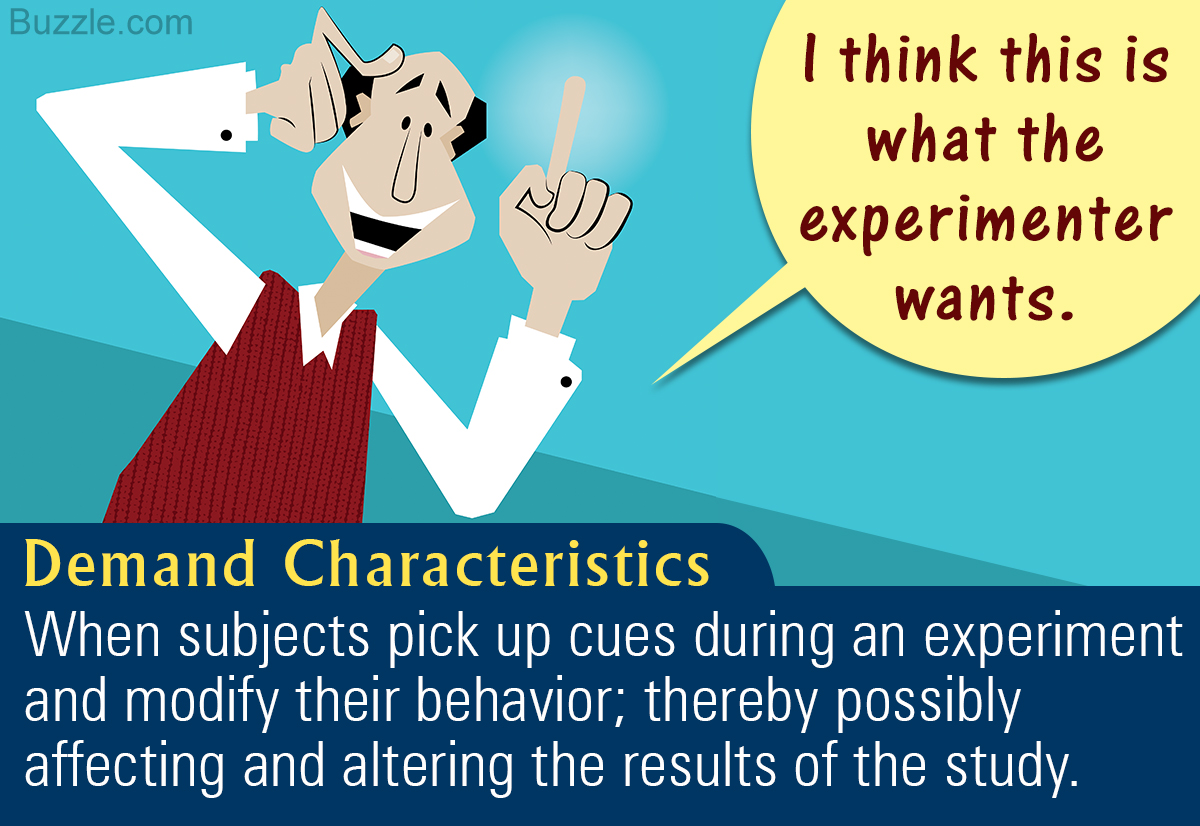 Researcher Bias and Participant Variability
Researcher bias:  is when the experimenter sees what he or she is looking for. In other words, the expectations of the researcher consciously or unconsciously affect the findings of the study. 
Using a double-blind control can help to avoid this. In this design, not only do the participants not know whether they are in the experimental or control group, but the person carrying out the experiment does not know the aim of the study, nor which group is the treatment and which one the control group.
Participant variability is a limitation of a study when characteristics of the sample affect the dependent variable. 
This can be controlled for by selecting a random sample and randomly allocating the participants to the treatment and control groups.
One other consideration is artificiality. This is when the situation created is so unlikely to occur that one has to wonder if there is any validity in the findings.
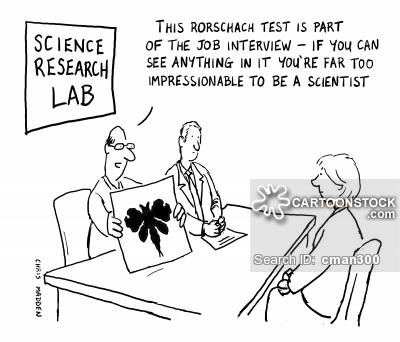 Order effects
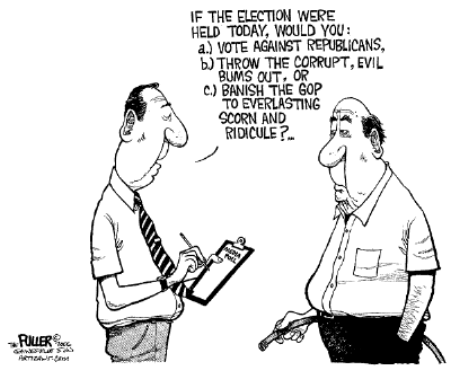 Order effects: differences in research participants' responses that result from the order (e.g., first, second, third) in which the experimental materials are presented to them
Examples of Order Effects: 
Fatigue Effect: Often when asked to take part in several conditions of the same experiment, participants may get tired or they may get bored. In either case, they may lose motivation to try their best or their concentration may be impaired, influencing the results.
Interference Effect:  When a participant has taken part in one condition affects their ability to take part in the next condition. 
Example: in an experiment you are asked to memorize a list of twenty words in silence. Now, with music playing, you are asked to memorize a different list of words.  The participant may find that some of the words on the list may be the same as those on the first list.
Practice Effect:  When a participant is asked to complete a task repeatedly, we may see that they improve on the task simply because of extended practice 

.
Procedural Issues
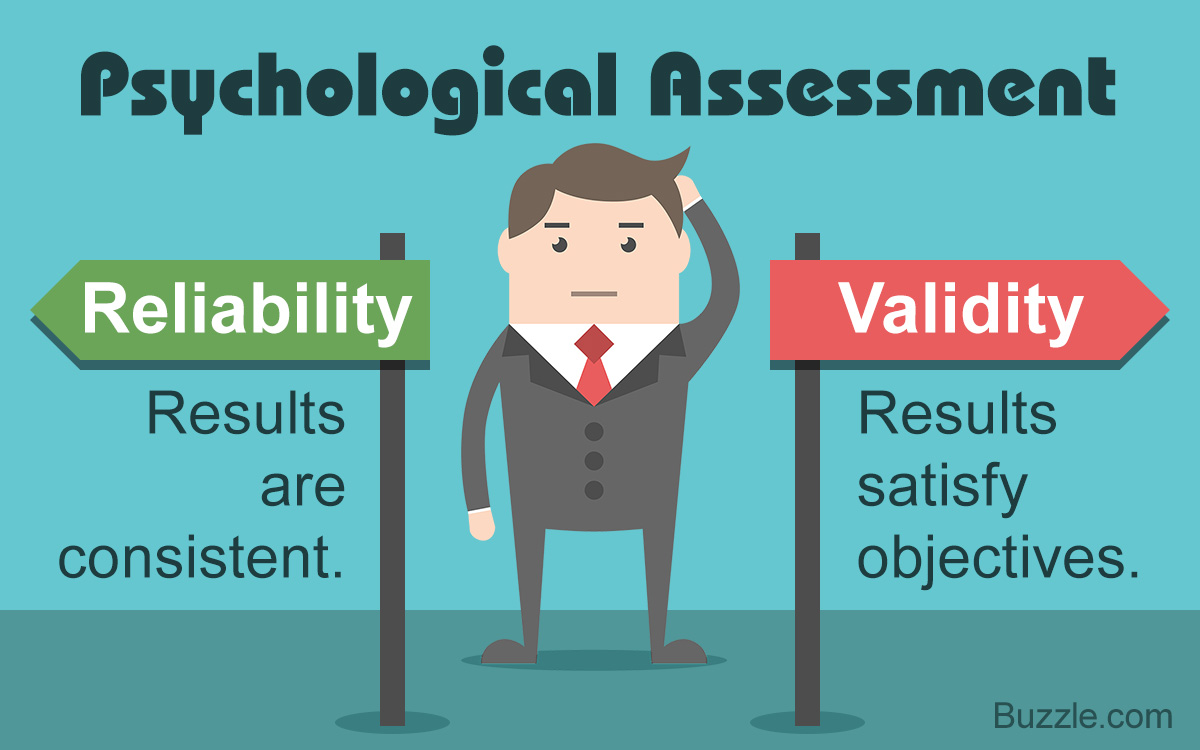 External Validity: External validity is the extent to which the results of a study can be generalized to other situations and to other people.
Example: Sampling biases/non-representative samples (low external validity)
Ecological Validity: The basic question that ecological validity asks is: can the results of this study be generalized beyond this situation?
Construct Validity: investigating if the measure really is measuring the theoretical construct it is suppose to be.  This has to do with the operationalization of the variables.
Example: If a variable is difficult to operationalize “Attitudes towards American culture, intelligence, communication, love and aggression it often lacks construct validity 
Ethics: Did the study follow all ethical procedures?
Do Now: Reviewing Psychological Ethics
Review the following APA ethical guidelines for Psychological Ethics; (Define/Explain each concept) 
	1. Informed consent:
	2. The use of deception:
	3. Right to withdraw:
	4. No undue stress or harm to the participants:
	5. Participant data must be anonymized:
	6. Debriefing:
Why is it important that we follow psychological ethics? What happens if psychologists stop following ethical guidelines (Think beyond just lawsuits….BIG picture)
Video Questions: Recreating Milgram
Stanley Milgram’s “shocking” study is one of Psychology’s most unethical experiment. In the video we are going to watch, they recreate this historical study. While watching the video, consider/discuss the following questions 
1.  Do you think that there is value in Derren Brown replicating the original Milgram experiment? Why or why not?
2.  Psychologists predicted that Milgram would only have a very small number of people actually obey orders.  Do you think that based on that prediction they should have stopped the experiment?
3.  Which ethical protocols were broken in this experiment? Of the ethical protocols that were violated, which do you consider the most significant?  Why?
Replication
Original experiment
Activity: Ethics proposals
In small groups, you are going to act as psychological ethics boards and review a series of proposals. For each proposal: 
Decide whether you think the study should be approved ethical standards 
1) If yes-write an explanation of why the study should be approved (as well as address any concerns) 
2) If no-write an explanation of why not and provide a series of suggestions of what the psychologist must change in order for the study to meet the standard.
Psychological Ethics Proposals
1)  A psychologist wants to study the effect of loud noise on a person’s ability to concentrate. In order to do this, he blasts loud music through the participants’ earphones while they are trying to read a text.
2) A criminal psychologist wants to carry out an observation of how prostitutes convince someone to have sex. He will do this by covert observation, where he  poses as a person  wanting her services. 
3) A developmental psychologist wants to test the problem-solving abilities of elderly people residing in a retirement home. He goes from room to room in the center and asks them if they would be willing to do a Suduko puzzle.
4) In order to determine the role of vasopressin, a hormone, on the sexual behavior of animals, DNA which promotes the production of vasopressin is grafted onto the DNA of animals that lack it.
5) A researcher wants to carry out a series of interviews with a group of Afghan War veterans to assess the extent to which personal experience in the war has affected their perception of the future.
6) A psychologist hopes to explore the motivation of students for academic dishonesty – for example, plagiarism or cheating on an exam. In order to do this, he hopes to obtain student records from the head of the school.
Psychological Ethics Proposals
7)  A psychologist wants to study male sexuality with a sample of university students. He is planning on using a focus group in which they will discuss their earliest sexual thoughts, and whether they have ever had homosexual fantasies. In order to guarantee the accuracy of the data, the focus group will be recorded.
8)  A school psychologist wants to try out a new approach to reading for 5-year-olds. The plan is to have one class have this new special program and the other class would continue with the former program. The goal is to see if the group with the new program develops higher reading skills than those without it.
9) A child psychologist wants to test the effect of television violence on children’s behavior. She will show a group of 6-year-old children a movie in which a murderer hunts down and kills small children. She will then have the children work in pairs on a frustrating puzzle to see if they exhibit any aggression toward each other.
Part 1: perspectives
The study of all three of the following perspectives is compulsory.  The interaction of these three perspectives substantially influences behavior.

The level of analysis approach reflects a modern trend in psychology towards integration and demonstrates how explanations offered by each of the three levels of analysis (biological, cognitive and sociocultural) complement one another and together provide more complete and satisfactory explanations of behavior.


	The Biological Perspective 
	The Cognitive Perspective
	The Socio-Cultural Perspective
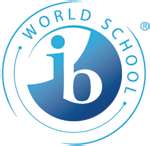 BIOLOGICAL PERSPECTIVE
At the most basic level of analysis, human beings are biological systems. Our cognitions, emotions and behaviors are products of the anatomy and physiology of our nervous and endocrine systems. Over the last few centuries, discoveries have shown that:
• the nature of the nervous system is electrical in part (Galvani)
• different areas of the brain carry out different functions (Broca)
• small gaps exist between nerve cells that require the action of chemicals to carry neural transmissions across these gaps
• hormones play an important role in our psychological functioning.
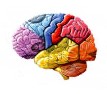 Cognitive perspective
Cognitive psychology represents a vast array of research areas including cognitive psychology, cognitive science, cognitive neuropsychology and cognitive neuroscience. 

Topics such as memory, perception, artificial intelligence, amnesia and social cognition are studied. 

Cognitive psychologists use traditional research methods (for example, experiments and verbal protocols) but there is an increasing focus on the use of modern technology.
Socio-cultural perspective
At the third level of analysis, the biological and cognitive systems that make up the individual are embedded in an even larger system of interrelationships with other individuals. 
At its beginning, psychology largely confined itself to the study of the individual acting alone. As the discipline matured, a few psychologists recognized that human behavior could be fully understood only if the social context in which behavior occurred was also taken into account. 
This recognition led to many investigations of social influence, that is, how the presence and behavior of one or a few people affect the behavior and attitudes of another individual.
Part 2:  option
One option from the following list must be studied:
 
	Abnormal Psychology
 
	Developmental Psychology
 
	Health Psychology
 
	Psychology of Human Relationships
 
	\
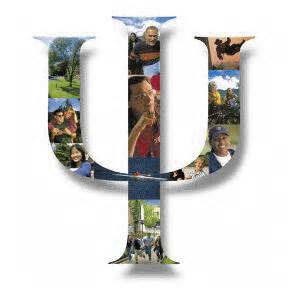 Learning objectives and command terms
For each unit you will be given a set of Learning objectives (LO’s) which will identify all the main concepts you should know by the end of the unit. 
It is incredibly important to understand what is meant by the proposed “command terms” so you know what type of information the reader is looking for 
Level one: Knowledge and Comprehension: Do you understand the basic concepts of this idea, theory, study etc…
Examples: Define, describe, outline, state
Level two: Application and Analysis: Can you apply or break down your understanding of this concept to help better explain it
Examples: Analyse, Apply, Distinguish, Explain
Level Three: Synthesis and Evaluation:
Examples: Compare, Discuss, contrast, To what extent?
Practice; Explaining Command Terms
In your research teams, work collaboratively through the hand out to help better understand the expectation behind each command term
Your job is not to actually answer the question, but instead explain HOW you would answer this question on a test and what type of information you would need to provide.
Research Methods: Part 1
Research Hypothesis, Empircal Evidence and data
What is a research Hypothesis?
Research Hypothesis: A precise and testable statement that predicts what is expected to happen to the variables research study
May be based upon the predictions of a theory
Must be accepted or rejected based on the findings of an empirical study
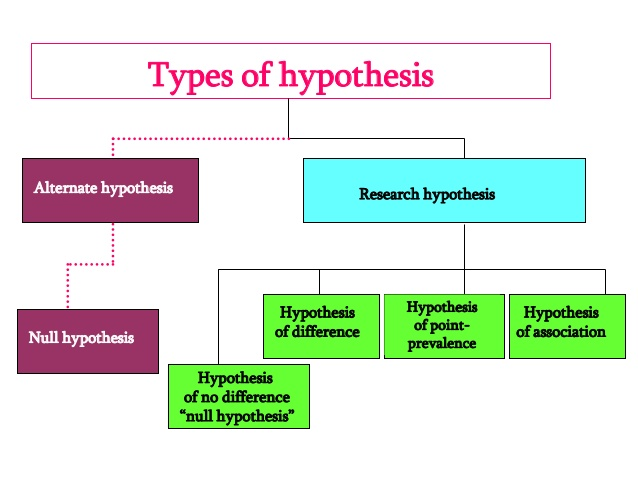 What is Empirical Research?
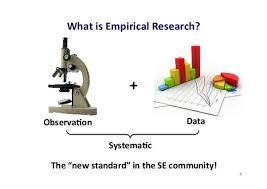 Empirical Research: Any activity that includes the organized collection and analysis of empirical data. 
Researcher must decide on a methodology to use for data collection which will vary based on the type of data (Quantitative or Qualitative) 
Examples: Bandura et al., Zimbardo prison experiment, etc….
Qualitative vs Quantitative Data
Qualitative
Quantitative
The information is numerical (e.g. experiments or surveys) 
Data analysis is in the form of statistics (e.g. mean, median, mode, standard deviation or percentages)
The information is in the meaning of the data (i.e interviews or journal entries)
Data analysis is in the form of interpretation of the data to see what the data reveals.